Тема: «ОРГАНИЗАЦИЯ ПРОВЕДЕНИЯитогового сочинения (изложения)»
Нормативные документы
Распоряжения Комитета по образованию 
от 17.10.2023 № 1315-р
«Об утверждении Порядка проведения итогового сочинения (изложения) в Санкт-Петербурге»
от 12.11.2024  № 1388-р
«О проведении итогового сочинения (изложения) 
в Санкт-Петербурге в 2024/2025 учебном году»

Сборник инструктивно-методических материалов по подготовке и проведению итогового сочинения (изложения)
в Санкт-Петербурге в 2024/2025 учебном году
2
Сроки ИС-11
первая среда декабря (4 декабря 2024); 
 первая среда февраля (5 февраля 2025); 
 вторая среда апреля (9 апреля 2025)
3
Изложение
обучающиеся
на основании заключения медицинской организации
4
Дополнительные условия для лиц с ОВЗ, инвалидов
Для участников ИС11 с ОВЗ, детей-инвалидов и инвалидов ИС11 может по их желанию и при наличии соответствующих медицинских показаний проводиться в устной форме.
5
Дополнительные условия для лиц с ОВЗ, инвалидов
6
Ассистенты
7
Проведение ИС-11 на дому
Особенности:
в составе комиссии ОО должны быть ответственный организатор и организатор;
если требуется - руководитель ОО назначает технического специалиста, который будет осуществлять техническую поддержку проведения сочинения на дому
для участника печатается отдельный комплект документов – отчетность по данному участнику сдается отдельно; 
текст изложения передается в ОО в отдельном запечатанном секьюрпаке и вскрывается организаторами в 10.00
8
Подготовка к проведению ИС-11
Не позднее, чем за две недели до проведения итогового сочинения (изложения), руководителю ОО и ответственному в ОО за проведение ИС-11 необходимо:
закончить регистрацию обучающихся на участие в ИС-11;
проконтролировать наличие подписей родителей на заявлении;
организовать ознакомление обучающихся и их родителей (законных представителей) с Памяткой о порядке проведения ИС-11;
составить списки комиссий ОО по проведению и проверке ИС-11, утвердить приказом руководителя ОО;
внести изменения в расписание занятий ОО;
9
Подготовка к проведению ИС-11
определить необходимое количество кабинетов и распределить участников 
по одному человеку за рабочим столом
с учетом формы и особенностей
сочинение или изложение 
+1,5 часа
выдача текста изложения на 40 минут
устная форма
10
Члены комиссий
11
Члены комиссии обязаны
Не позднее, чем за две недели до проведения ИС-11
12
должен подготовить и произвести проверку работоспособности технических средств в специально выделенном для обеспечения проведения ИС-11 помещении
Проверка готовности ОО к проведению ИС-11
Не позднее, чем за день до начала проведения ИС-11, 
технический специалист
13
Проверка готовности ОО к проведению ИС-11
Не позднее, чем за день до начала проведения ИС-11, ответственный в ОО должен проверить
14
Подготовка к проведению ИС-11
Не позднее, чем за день до начала проведения итогового сочинения (изложения), ответственный в ОО должен
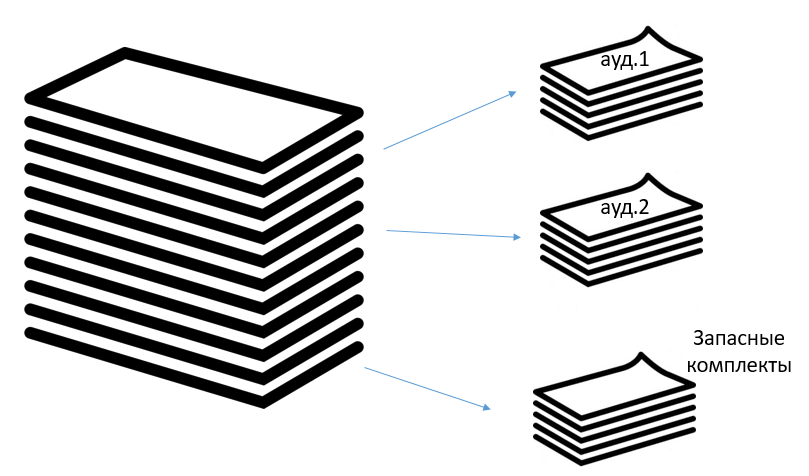 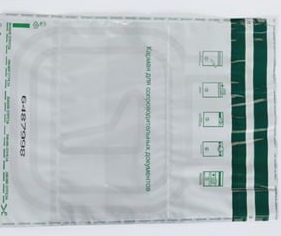 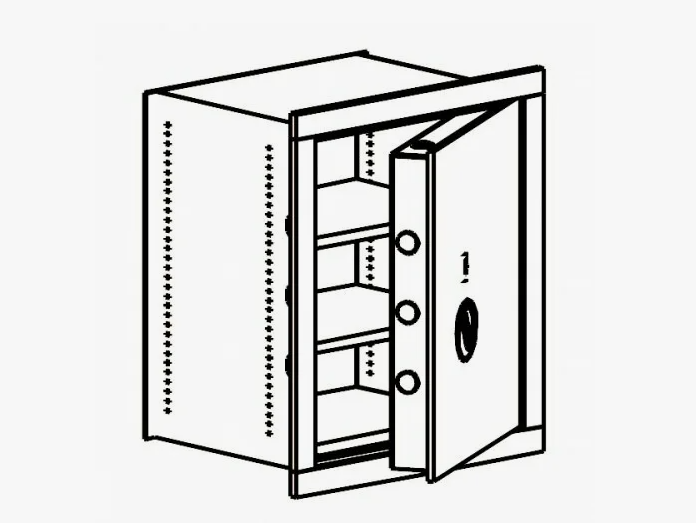 15
Подготовка к проведению ИС-11
Не позднее, чем за день до начала проведения ИС-11, ответственный в ОО должен
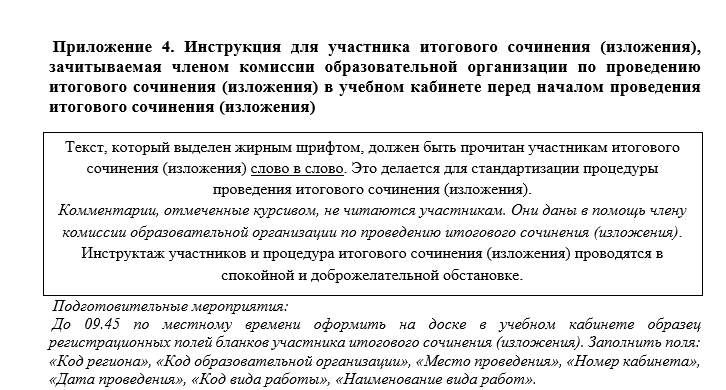 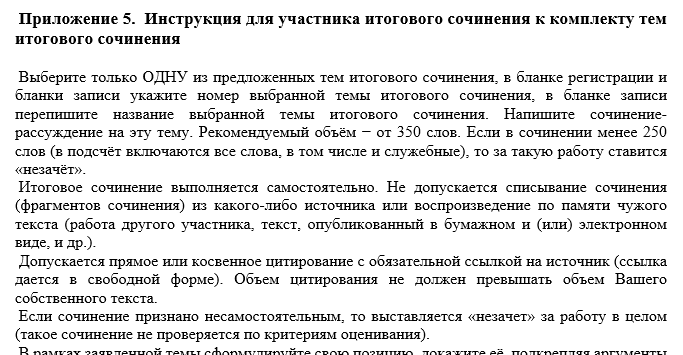 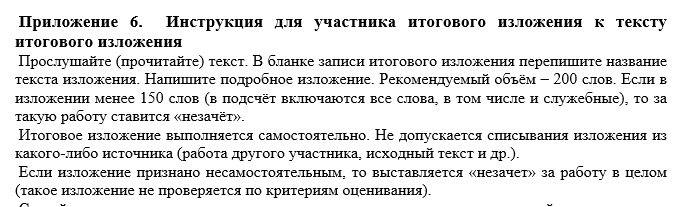 16
Подготовка к проведению ИС-11
Формы ИС-01, ИС-04, СПб-3 формируются в РЦОИ и размещаются на ftp-сервере в папке района «ИС-11» (доступ к ftp-серверу есть только у районного специалиста, координатора или администратора) и на защищенном облаке. 
Чтобы скачать из облака эти формы, нужно:
на сервере Параграф зайти на сайт http://10.129.69.132
ввести логин и пароль (по умолчанию код ОО - это и логин, и пароль; ОО должны поменять пароль на свой)
перейти в папку ГИА/материалы для проведения ИС-11
скачать все файлы.
17
Форма ИС-01
Контроль за распределением участников ОО по местам проведения 
Формируется в РЦОИ
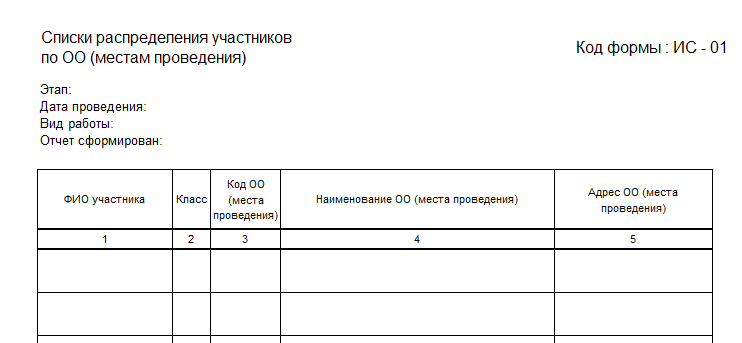 18
Форма ИС-04
Распределение участников по аудиториям проведения и контроль входа участников в ОО Формируется в РЦОИ, печатается в ОО
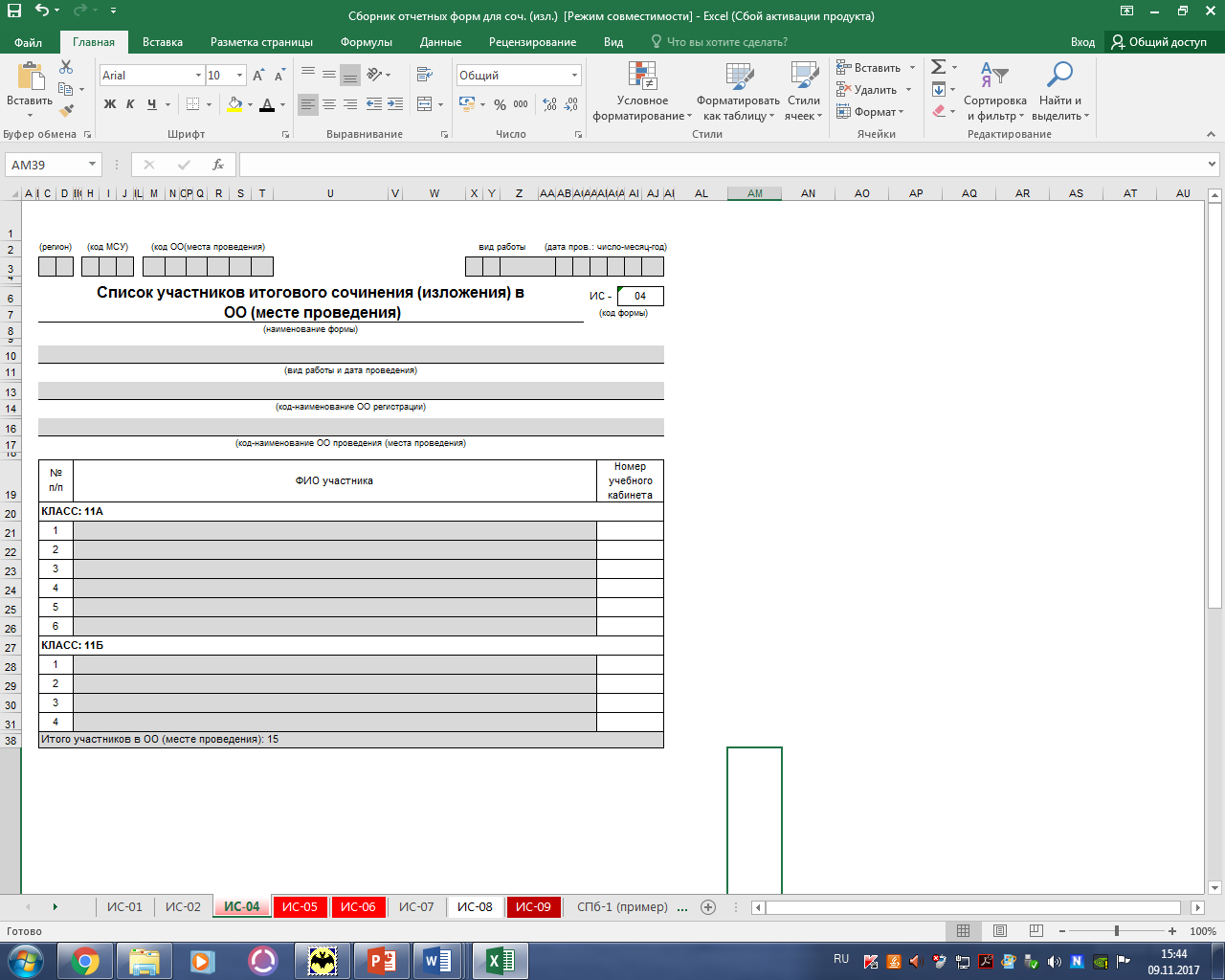 Заполняет ответственный в ОО
19
Форма СПб-3
Информация о кодах ОО участников (для заполнения регистрационных полей бланков) 
Формируется в РЦОИ, печатается в ОО
Тиражируется для каждой аудитории проведения
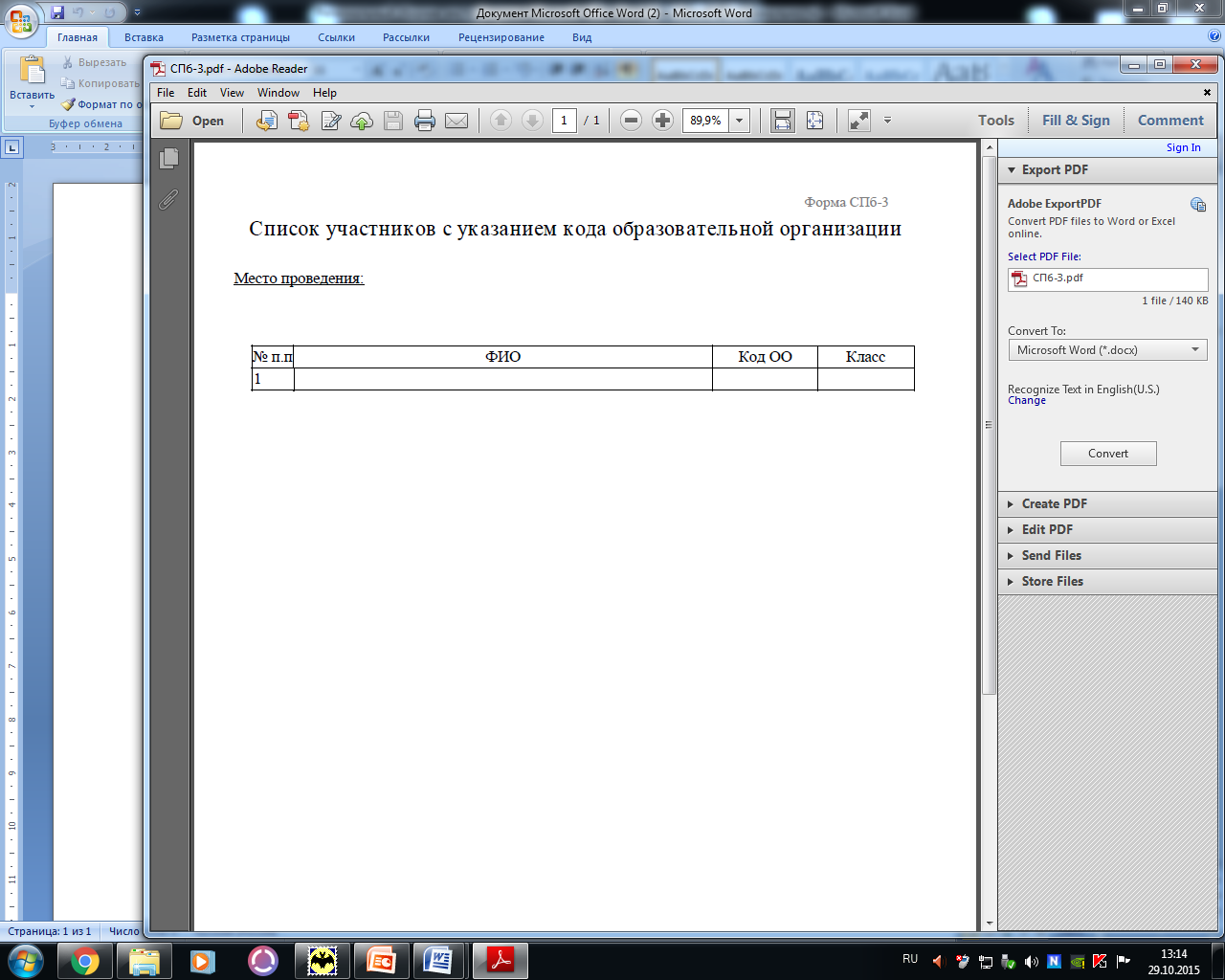 20
Форма ИС-5
Форма ИС-5 должна быть ОДНА на КАЖДУЮ аудиторию.Печатается в ОО из Сборника форм
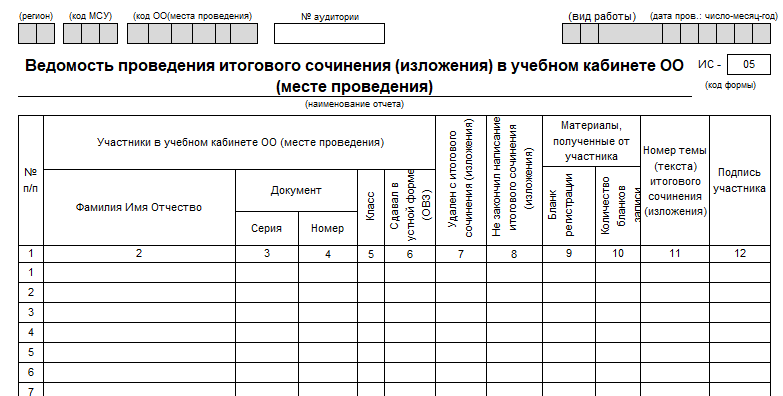 Можно заполнить заранее
21
Форма ИС-6
Форму ИС-6 можно заполнить заранее 
Печатается в ОО из Сборника форм
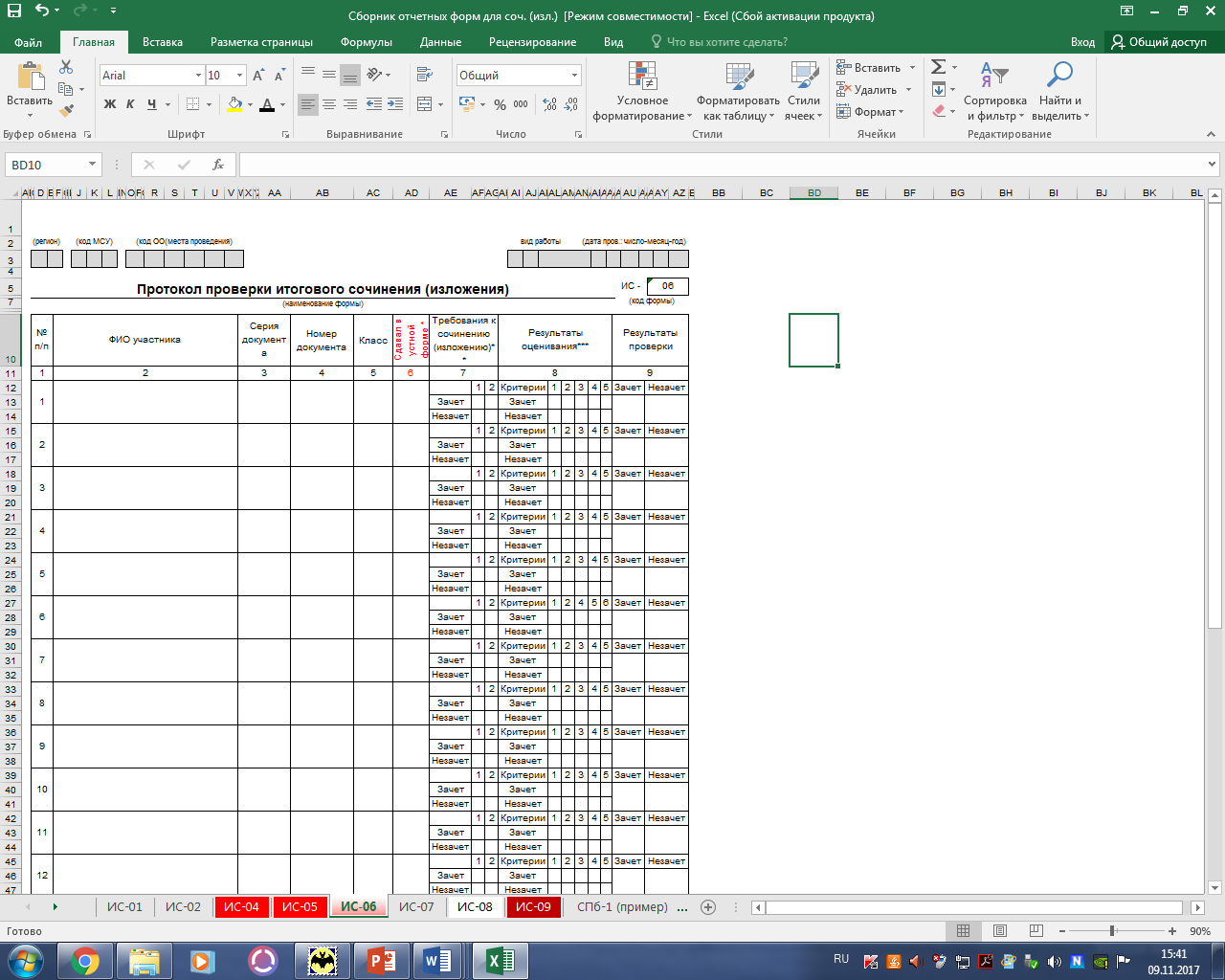 Можно заполнить заранее
22
Формы ИС-8, ИС-9
Печатаются в ОО из Сборника форм
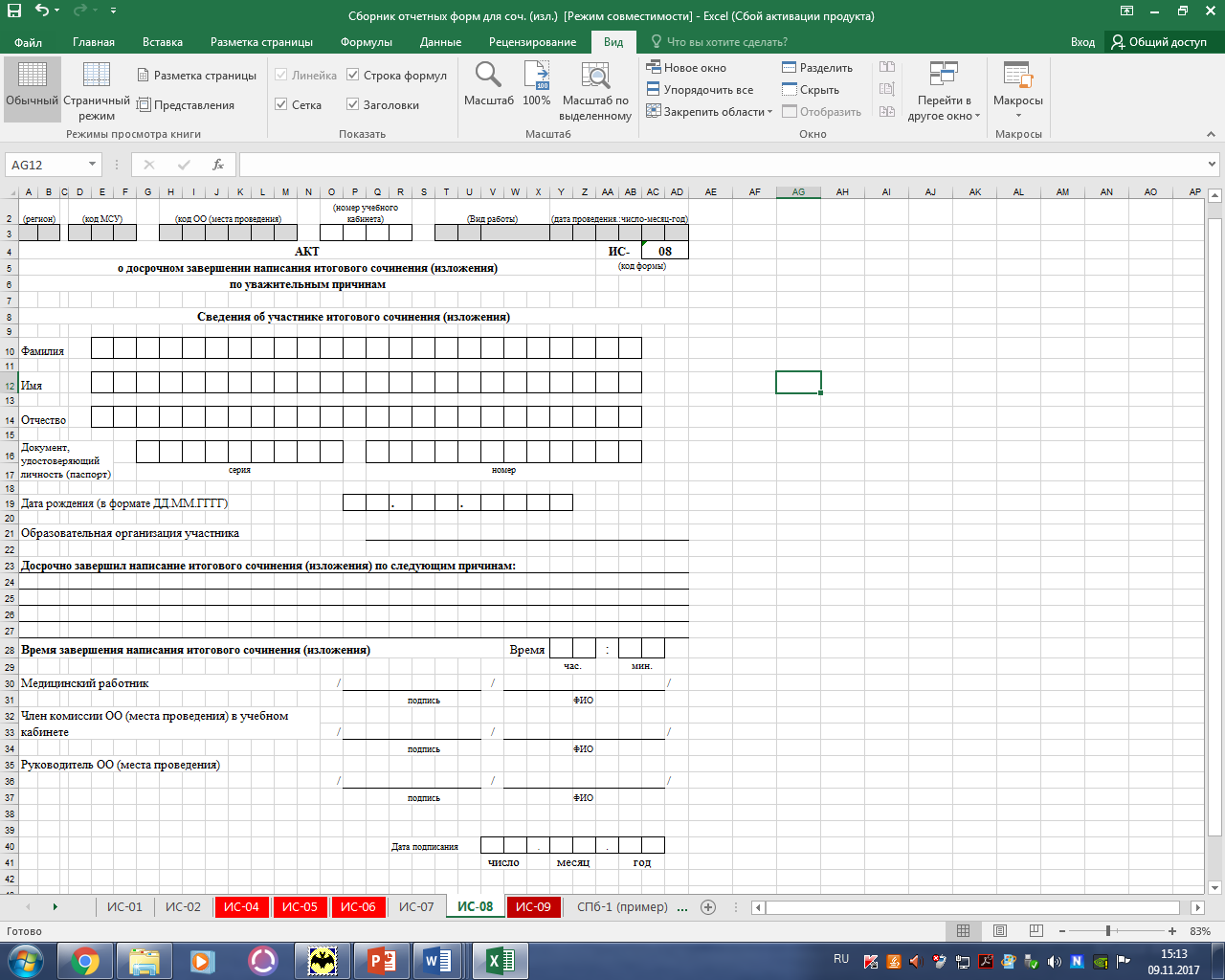 23
Подготовка к проведению ИС-11
Поля с кодами в формах ИС-5, ИС-6, ИС-7, ИС-8, ИС-9 должны быть заполнены в соответствии с кодами, указанными в формах ИС-1,   ИС-4, СПб-1.

На ведомости ИС-5 должен быть указан номер аудитории. 
должен соответствовать номеру, который участники укажут на бланках 
должен содержать только ЦИФРЫ 
НЕ МОЖЕТ содержать буквы и символы
24
ПРОВЕДЕНИЕ ИС-11
25
ПРОВЕДЕНИЕ ИС-11
В день проведения ответственный в ОО обязан
26
ПРОВЕДЕНИЕ ИС-11
На этапе проведения ИС-11 ответственный в ОО
27
ПРОВЕДЕНИЕ ИС-11
Член комиссии должен
28
Вход участников ИС-11
*изменение персональных данных
**отсутствие документа, удостоверяющего личность
29
Форма ИС-07
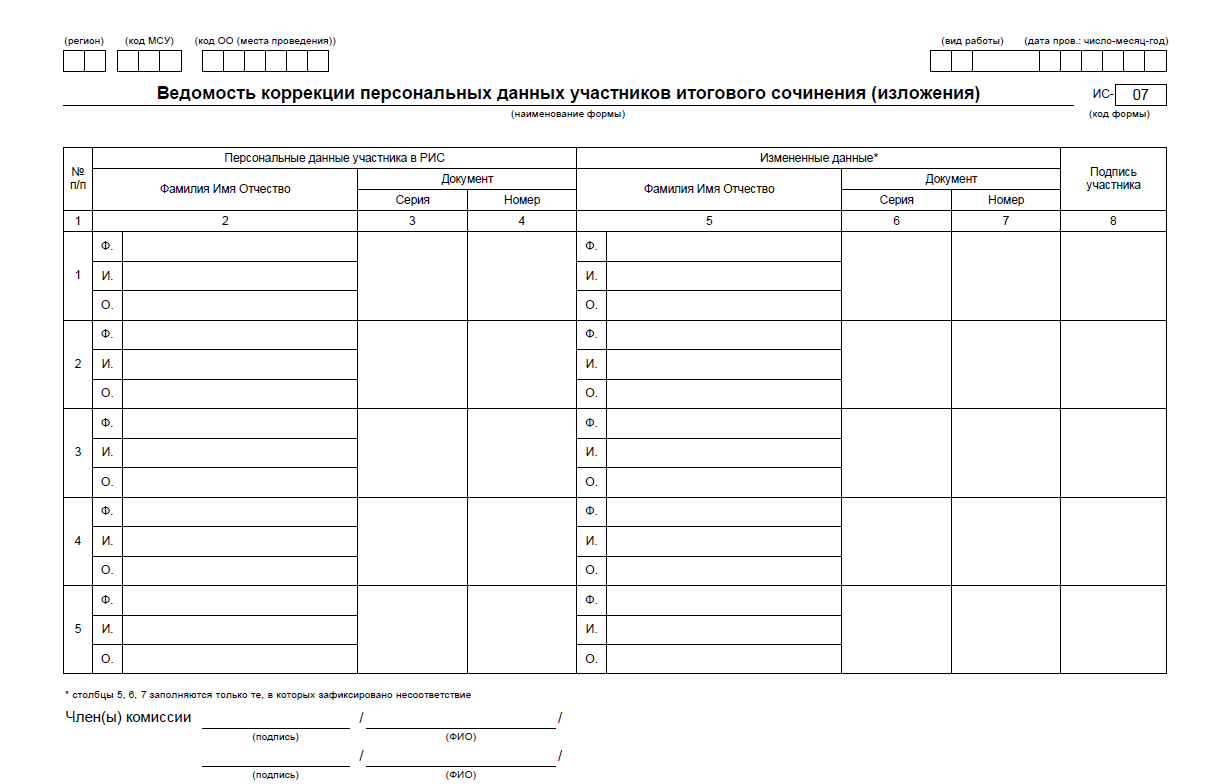 Новый паспорт; изменившиеся персональные данные
30
Форма СПб-8
Печатается в ОО из Сборника форм
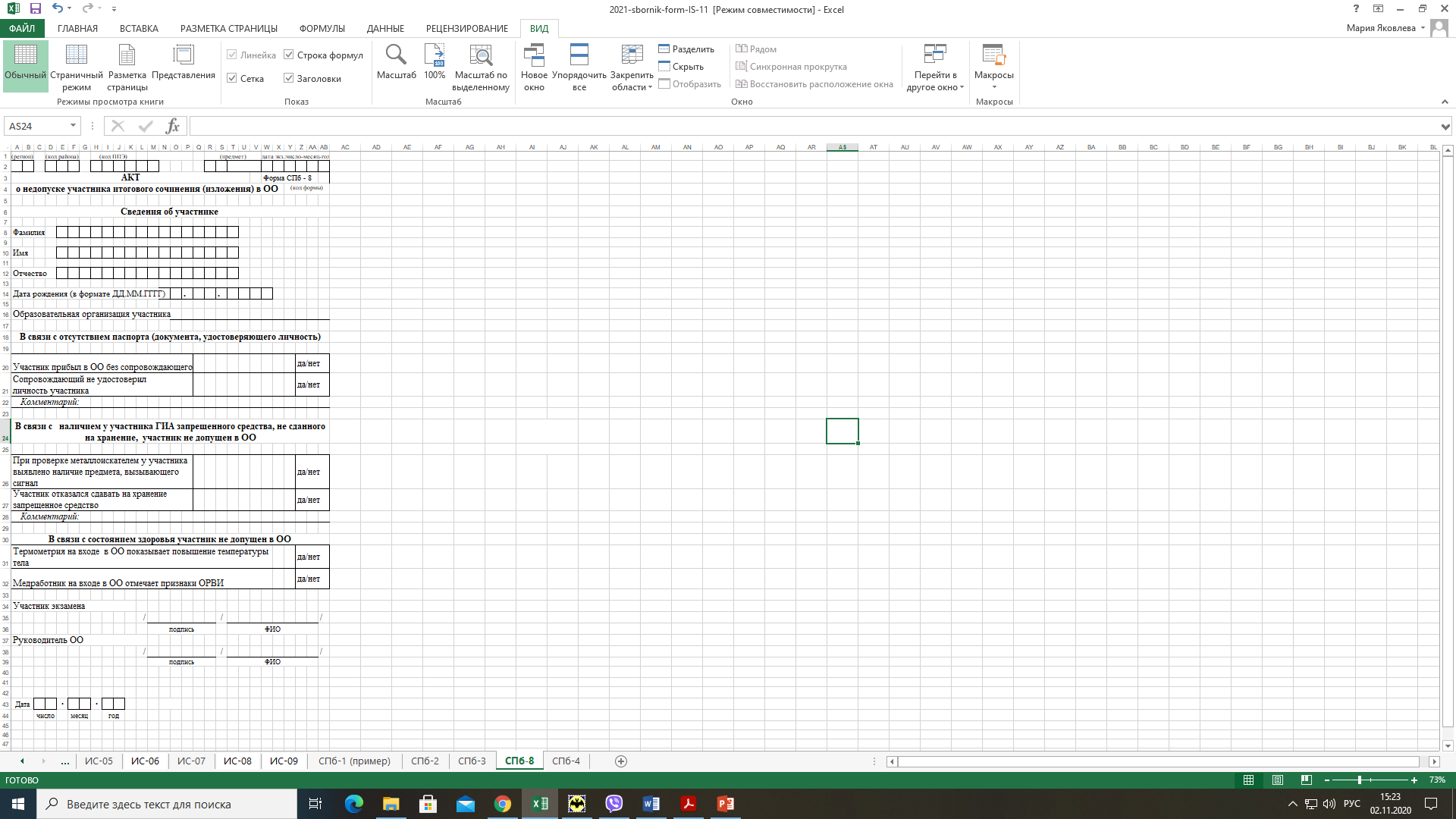 без документа, удостоверяющего личность 
не из данной ОО
без сопровождающего от ОО
Заполняется в 2х экземплярах
31
На рабочем столе участникаво время проведения ИС-11
32
Уведомление на  ИС-11
Участникам ИС-11, не являющимся обучающимися ОО, в которой проводится ИС-11, будет выдан пропуск (уведомление) по месту регистрации. 
Во время написания сочинения (изложения) уведомление 
НЕ ДОЛЖНО НАХОДИТЬСЯ НА РАБОЧЕМ СТОЛЕ участника.
33
9:45 темы сочинения доступны на сайтахtopic.rustest.ru,   ege.spb.ru
Темы сочинения (изложения)
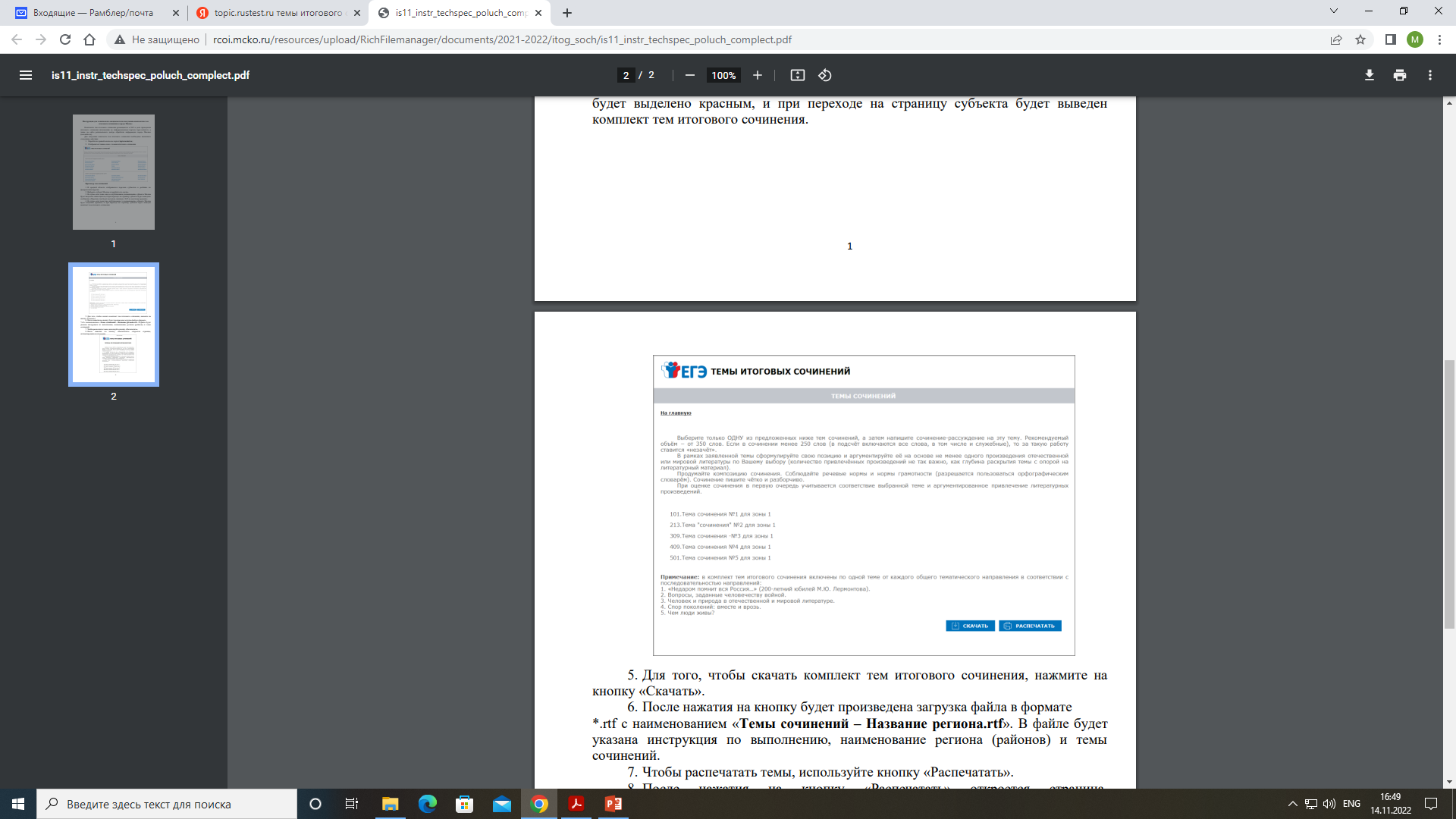 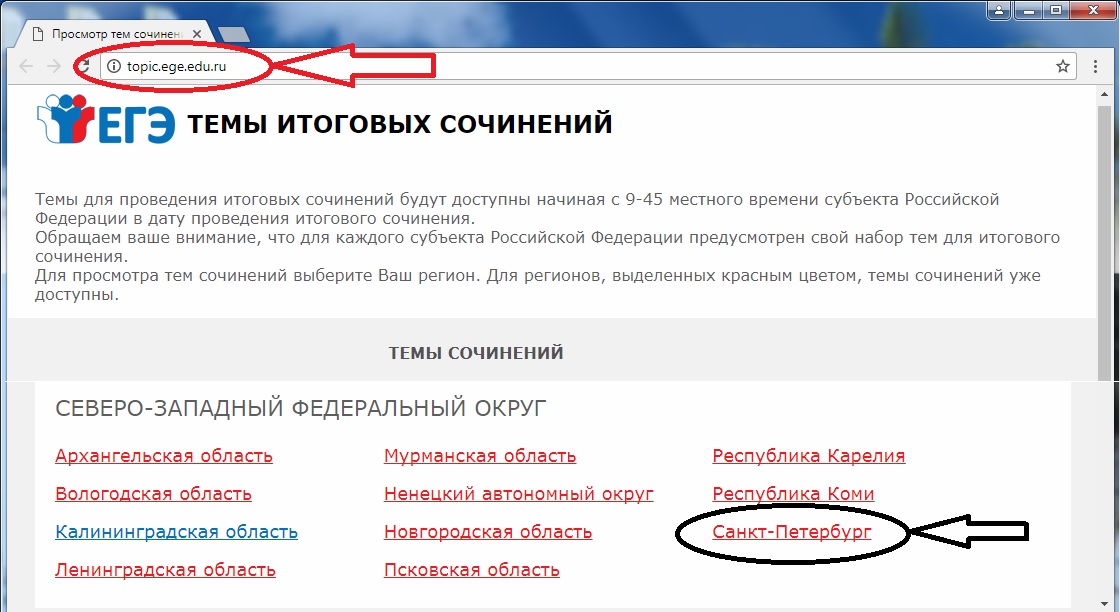 Темы сочинения могут быть распечатаны для каждого участника или размещены на доске (информационном стенде)
34
Инструктаж участников
1 часть инструктажа до 10:00
выдача каждому участнику бланка регистрации и бланка записи
35
Инструктаж участников
Поле «код работы» содержит один и тот же код на обоих бланках каждого участника.
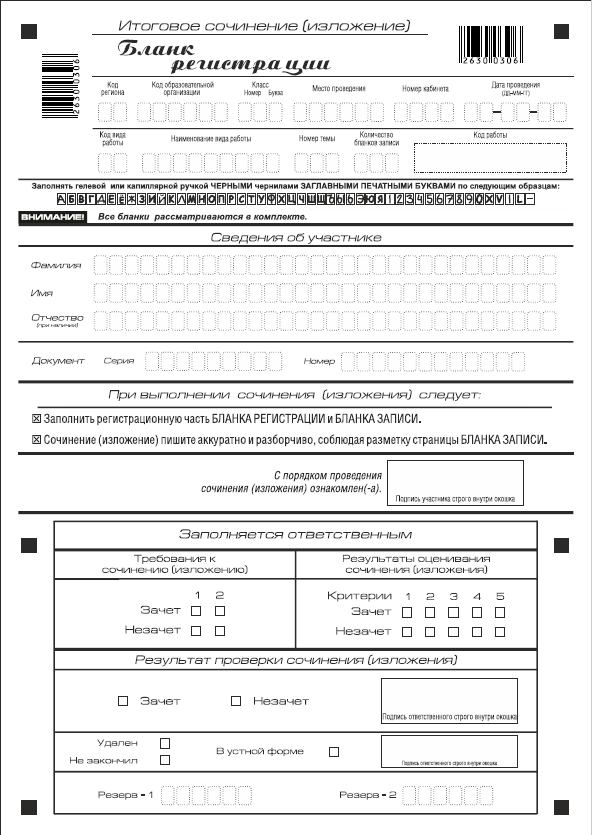 при обнаружении некомплекта его нужно устранить до того, как участник начнет выполнение работы;

при обнаружении одностороннего бланка ЗАПИСИ необходимо заменить весь комплект бланков участника
бланки ЗАПИСИ двусторонние (разлинованы на оборотной стороне))
36
Инструктаж участников
2 часть инструктажа 10:00член комиссии должен
в случае ошибок в заполнении регистрационных полей любого бланка исправления вносятся жирно поверх записи или в свободных клетках
37
Начало ИС-11
После заполнения регистрационных полей
собрать инструкции для участников 
собрать темы сочинения (если выдавались участникам) 
объявить начало, продолжительность и время окончания ИС-11 
 зафиксировать на доске  (информационном стенде) время начала и окончания.

Продолжительность сочинения (изложения) – 3 часа 55 минут. 
+1,5 часа для определенных категорий
38
Изложение
Член комиссии должен
зачитать текст для изложения вслух трижды после объявления начала проведения изложения. Интервал между прочтениями составляет 2 минуты. 
*БЕЗ ПРОЧТЕНИЯ ТЕКСТА выдать тексты изложения участникам с  расстройствами аутистического спектра, с нарушениями опорно-двигательного аппарата, слепым, слабовидящим, глухим, позднооглошим и слабослышащим участникам (участники в течение 40 минут работают с текстом для изложения).
39
Проведение ИС-11
Участники, не закончившие по уважительной причине
акт по форме ИС-8
регистрируются для повторной сдачи ИС-11
Участники, удаленные за нарушение установленного порядка
акт по форме ИС-9
покидают учебный кабинет
Участники, досрочно завершившие выполнение
40
Досрочное завершение по уважительной причине
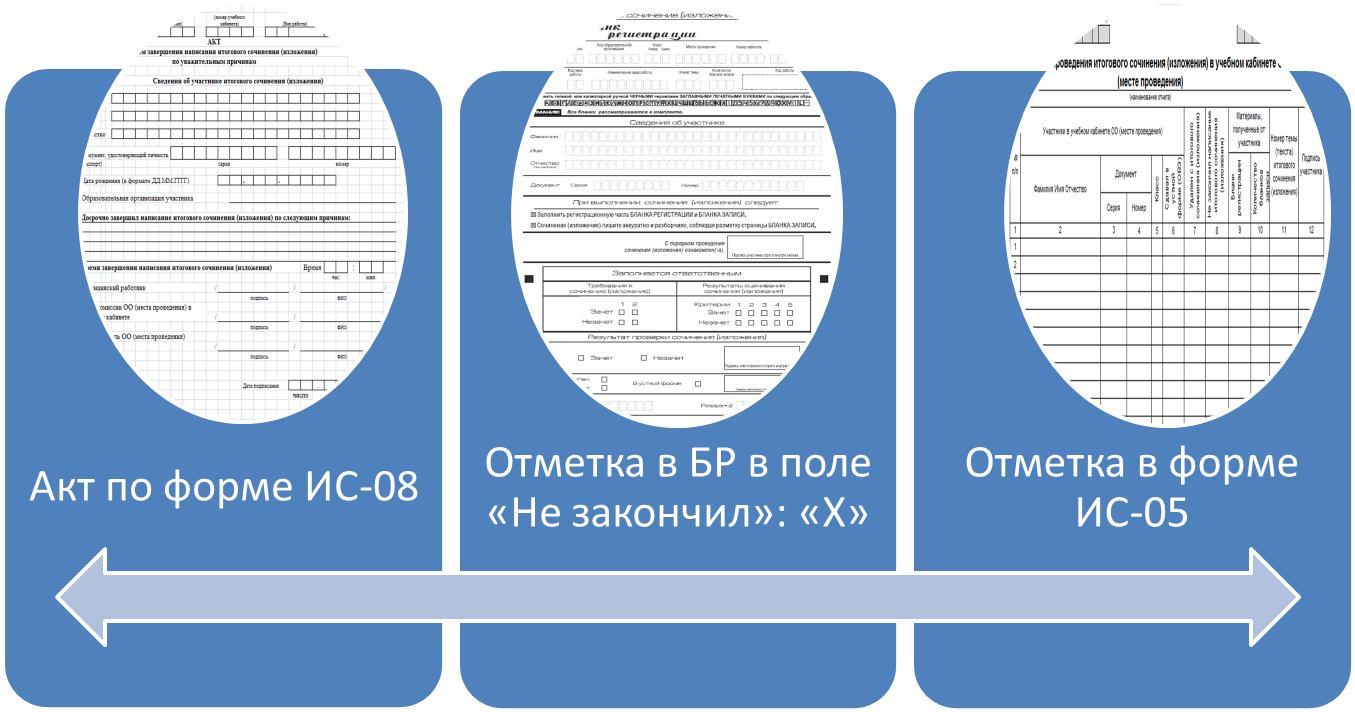 41
Удаление
42
Сдача в устной форме
Запись устного ответа (любым ПО для записи аудио).

Аудиозаписи участников ИС11 передаются ассистентам, которые в присутствии ответственного в ОО переносят устные итоговые сочинения (изложения) из аудиозаписей в бланки ИС-11.
43
Сдача в устной форме
44
Форма ИС-05
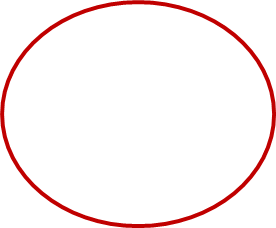 45
Завершение проведения ИС-11
Участник проверяет данные, занесенные в ведомость ИС-5, подтверждая их личной подписью
46
В случае оформления ответов на ПК
необходимо: 
Техническому специалисту на подготовительном этапе 
отключить на ПК проверку на орфографию, пунктуацию
Члену комиссии по окончании написания  участником ИС-11
распечатать сочинение/изложение
Ответственному в ОО
отдать ассистенту для переноса на стандартные бланки записи
контролировать перенос ИС-11 на стандартные бланки записи
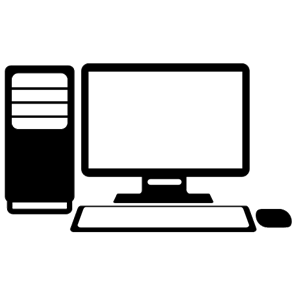 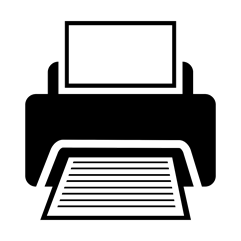 47
Ассистенты
в присутствии ответственного в ОО
48
Завершение ИС-11
ответственный в ОО должен
49
Форма СПб-1
Печатается в РЦОИ
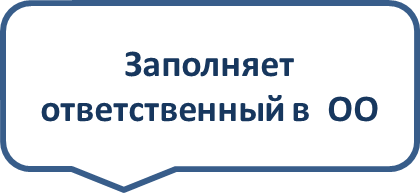 50
Завершение ИС-11
технический специалист
* бланки удаленных участников и не закончивших по уважительной причине НЕ ПЕРЕДАЮТСЯ техническому специалисту для копирования, а остаются на хранении у руководителя ОО. При передаче в РЦОИ должны лежать сверху вместе с актами об удалении или незавершении ИС-11 (формами ИС-08, ИС-09)
51
Копирование бланков ИС-11
Копирование должно производиться в хорошем качестве
Пустые стороны бланков можно не копировать
Бланк регистрации и бланк записи, дополнительные бланки должны идти друг за другом
Копии бланков записи могут быть односторонними, но при этом нужно следить за комплектностью бланков и не допускать их перемешивания, т.к. оборотная сторона бланка записи не содержит поля «Код работы».
52
Проверка ИС-11
Эксперт должен поставить метку «Х» в клетки, соответствующие результатам оценивания работы экспертом
Проверка каждого сочинения (изложения) проводится однократно
*критерии оценивания утверждены Федеральной службой по надзору в сфере образования и науки.
Срок проверки в ОО – не более 5 дней
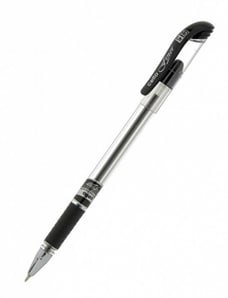 Член комиссии, назначенный руководителем ОО, переносит результаты проверки (черной гелевой ручкой) из копий бланков регистрации в оригиналы бланков регистрации участников ИС-11.
53
Форма ИС-06
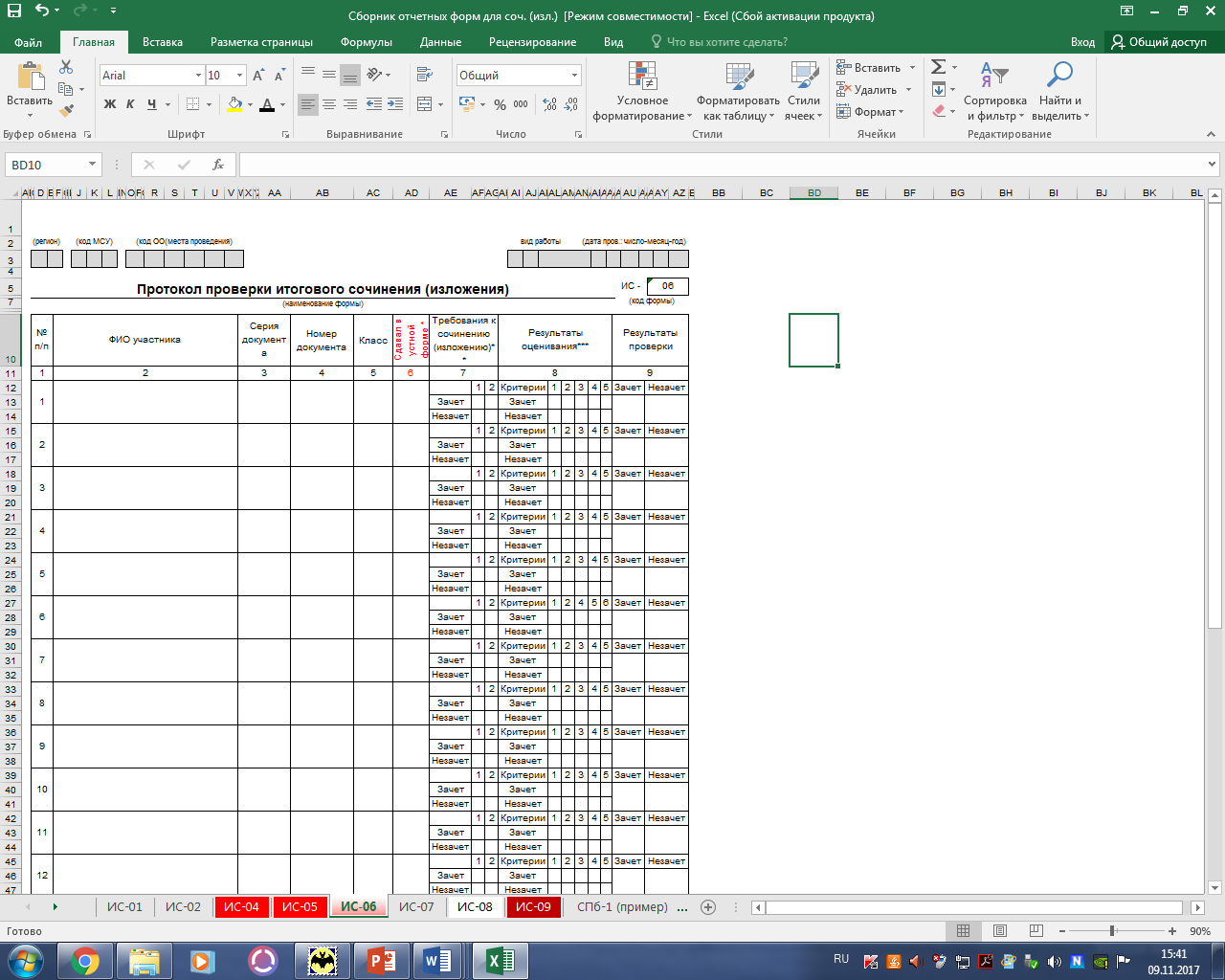 54
ПРОВЕРКА ИС-11
На этапе проверки ИС-11 ответственный в ОО
55
Форма СПб-02
Печатается в районе из сборника форм
Заполняет координатор
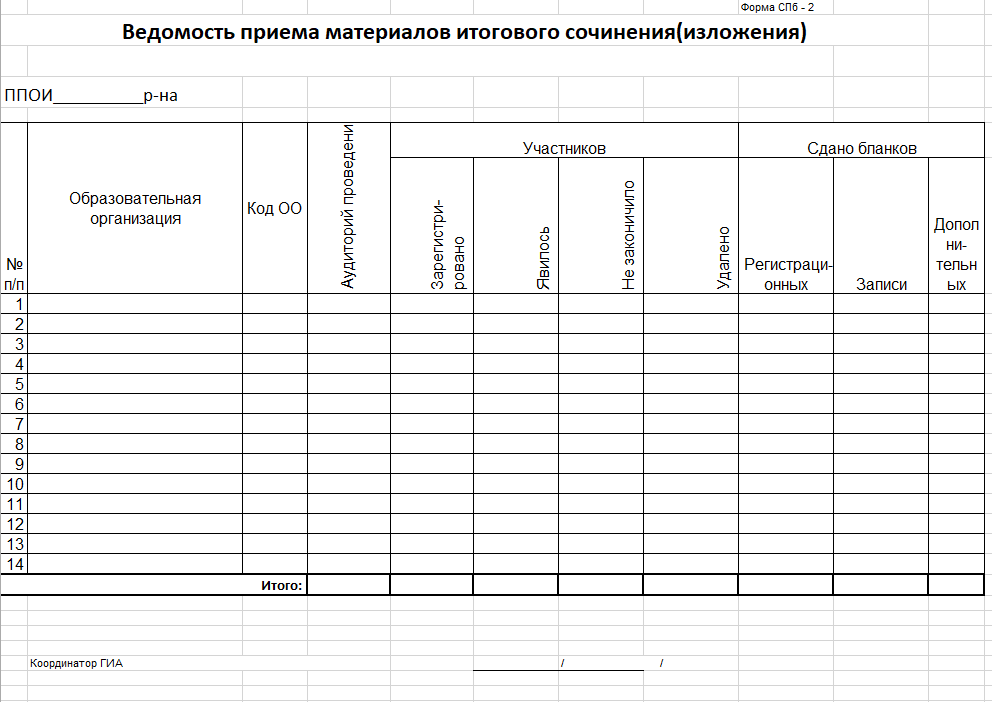 56
Ведомость выверки результатов
По окончании сканирования ИС-11 в РЦОИ не позднее, чем через 3 дня после передачи из ППОИ, РЦОИ передает руководителям ОО через районных координаторов Ведомость выверки результатов (СПб-4). 
Подписанные руководителями ОО Ведомости необходимо сдать в РЦОИ не позднее, чем через 9 дней 
после проведения итогового сочинения (изложения).
57
Форма СПб-04
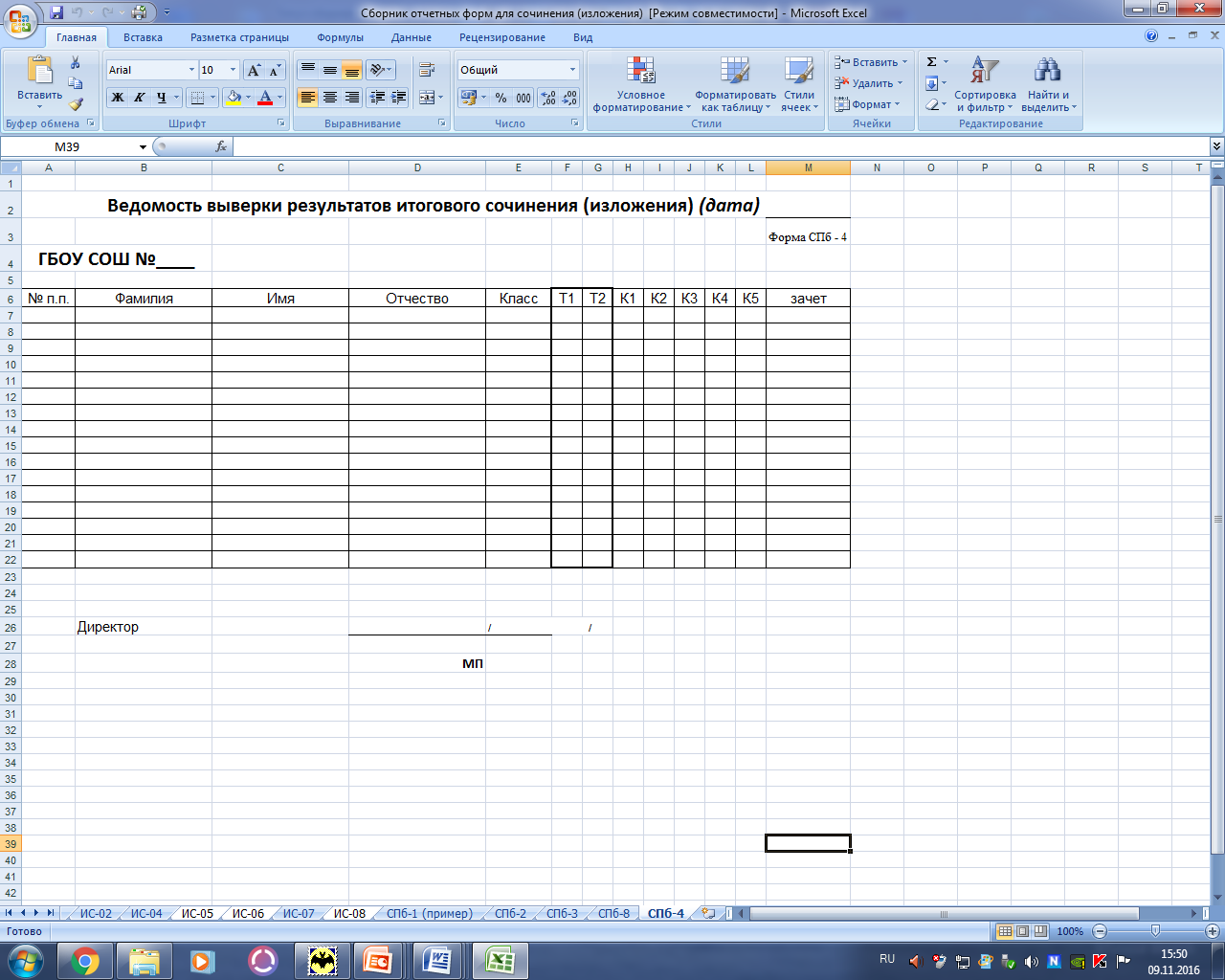 58
Хранение материалов ИС-11
По окончании обработки ИС-11 РЦОИ через районных координаторов передает бланки сочинений (изложений) в ОО на хранение.

Срок хранения оригиналов бланков 
(файлов с ответами участников, сдававших на ПК, записей ответов участников, сдававших в устной форме, 
тетрадей с ответами, написанными шрифтом Брайля) 
– 4 года, следующих за годом написания.

Срок хранения копий бланков – 1 месяц.
Руководитель ОО определяет место и порядок хранения бланков.
59
ФОРМА СПб-10
После подписания выверок результатов РЦОИ формирует и передает в ОО протокол результатов ИС-11. 
Протокол используется для подтверждения результата ИС-11, полученного участником.
Срок хранения Протокола – бессрочно.
60
РЕЗУЛЬТАТЫ ИС-11
ОО обеспечивают ознакомление участников итогового сочинения (изложения) с результатами по окончании обработки в РЦОИ.
61
ПОВТОРНАЯ ПРОВЕРКА ИС-11
В целях предотвращения конфликта интересов и обеспечения объективного оценивания ИС-11 обучающимся при получении повторного неудовлетворительного результата («незачет») за ИС-11 предоставляется право подать в письменной форме заявление на проверку сданного ими ИС-11. 
Заявление на повторную проверку ИС-11 обучающимися подается в Администрацию района в течение двух дней со дня объявления ОО повторного неудовлетворительного результата («незачет»).
62
ПОВТОРНАЯ ПРОВЕРКА ИС-11
Повторную проверку ИС-11 осуществляет комиссия другой ОО, определяемой распорядительным актом Администрации района, или комиссией, созданной распорядительным актом Администрации района.
Повторная проверка ИС-11 осуществляется в течение двух рабочих дней со дня подачи заявления обучающимся.
Результаты повторной проверки ИС-11 доводятся до сведения обучающихся не позже, чем через два рабочих дня после завершения повторной проверки.
Результаты повторной проверки ИС-11 сообщаются в РЦОИ в день завершения повторной проверки.
63
Спасибо за внимание!